Respiration Fun!
Cellular respiration is like a change machine: you’re turning sugars into ATP so it will be a usable form of energy.  If you go to a coin operated laundromat, they all seem to run on quarters for some reason.  So you might say, “I don’t have any quarters but I want to wash my clothes and I have a $10 bill.”  You put your $10 bill into the change machine and you get 40 quarters and now you could use the coin operated washers and dryers.  All the chemical reactions in living things run off of these quarters (ATP).  They don’t run off $10 bills (sugars/fats/proteins).
Using this analogy, which would be a $100 bill… a lipid or a carbohydrate?
© 2011 Pearson Education, Inc.
Life Is Work – (get used to it!)
Living cells require energy from outside sources

Watch:
Bioflix animation on Respiration
[Speaker Notes: For the Discovery Video Space Plants, go to Animation and Video Files.]
Respiration
Glycolysis
Breaks down glucose into two molecules of pyruvate

The citric acid cycle/Krebs
Completes the breakdown of glucose

Oxidative phosphorylation/Electron Transport Chain
Is driven by the electron transport chain
Generates ATP

 The main idea of cellular respiration is that energy found in the 
electrons from the food we eat can be transferred through a series of “step 
down” redox reactions to eventually be used to join ADP +Pi yielding 
ATP.
Figure 9.6-3
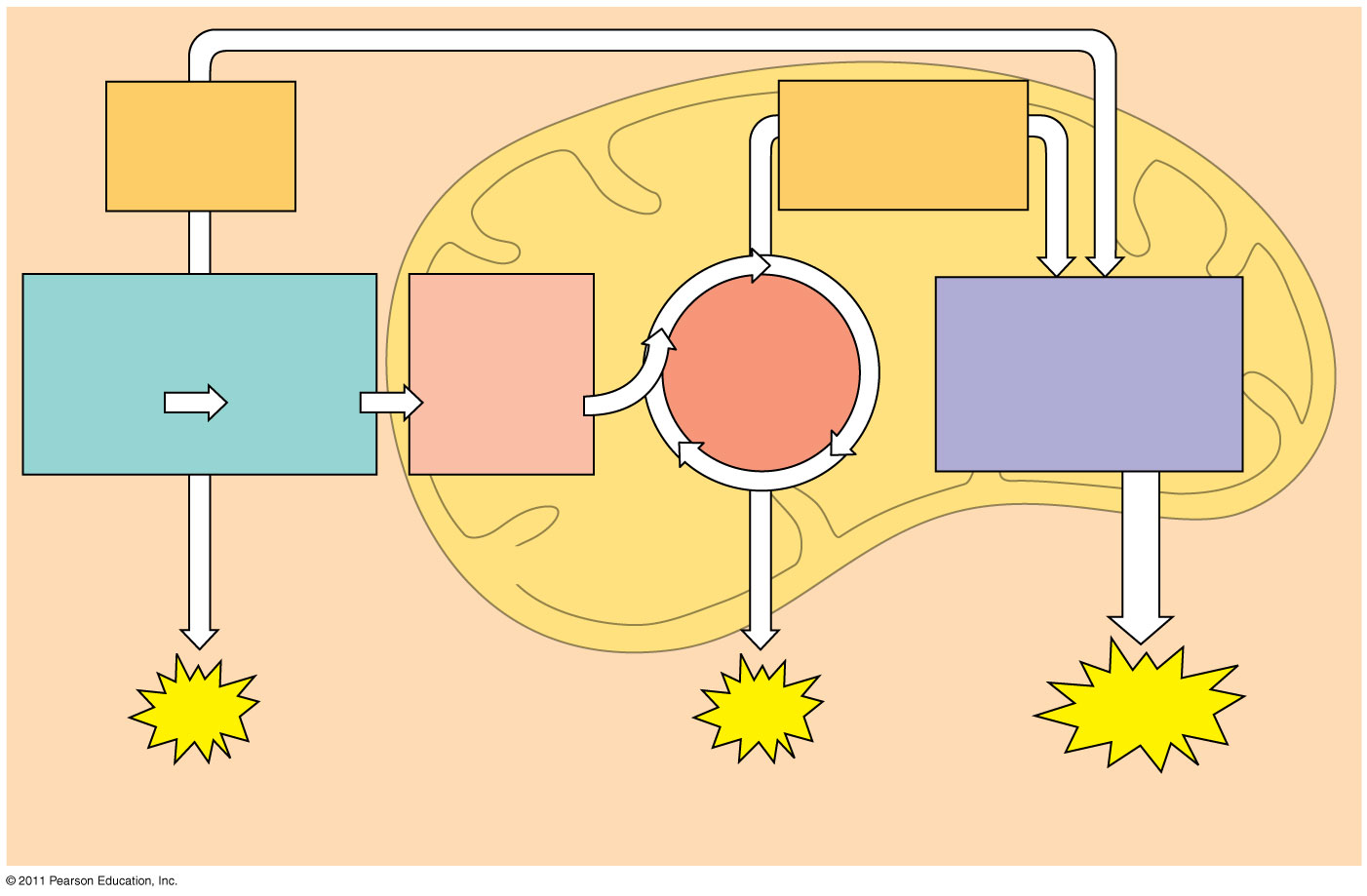 Electrons carriedvia NADH andFADH2
Electronscarriedvia NADH
Oxidativephosphorylation:electron transportandchemiosmosis
Pyruvateoxidation
Glycolysis
Citricacidcycle
Glucose
Acetyl CoA
Pyruvate
MITOCHONDRION
CYTOSOL
ATP
ATP
ATP
Oxidative phosphorylation
Substrate-levelphosphorylation
Substrate-levelphosphorylation
2 ATP                          		2 ATP                    	           34 ATP
[Speaker Notes: Figure 9.6 An overview of cellular respiration.]
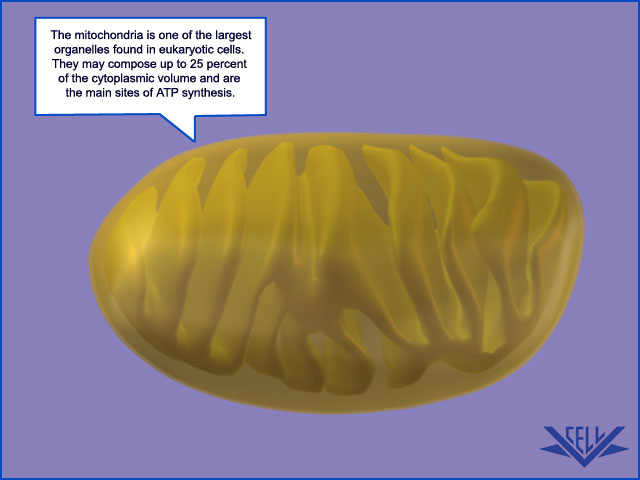 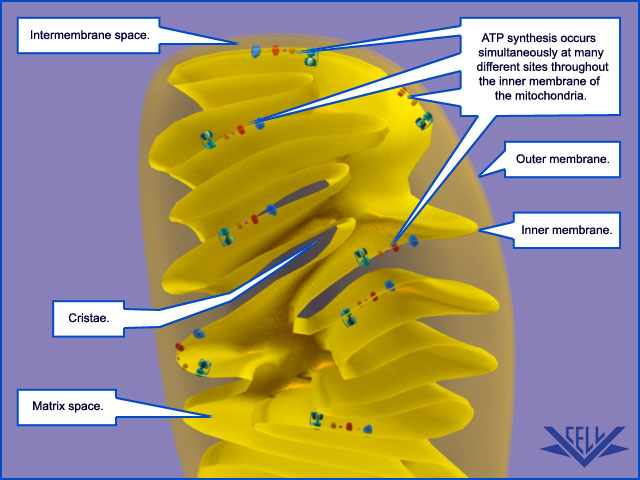 Krebs Cycle!
 the purpose of respiration is to produce ATP, but glycolysis and Krebs cycle only make 4 ATP by the time glucose is converted to CO2…  when do we get the rest of the ATP made??
Krebs Cycle!
It is shuttled by electron carriers (NADH and FADH2) to the final phase which will generate 90% of the ATP
End product of Glycolysis: _Pyruvate__  

Starting product of Krebs Cycle: _____Acetyl CoA_____
Where did Acetyl CoA come from?
When pyruvate enters the mitochondrial matrix it is converted to Acetyl CoA
CO2 is released during this process
1
2
3
Figure 9.10
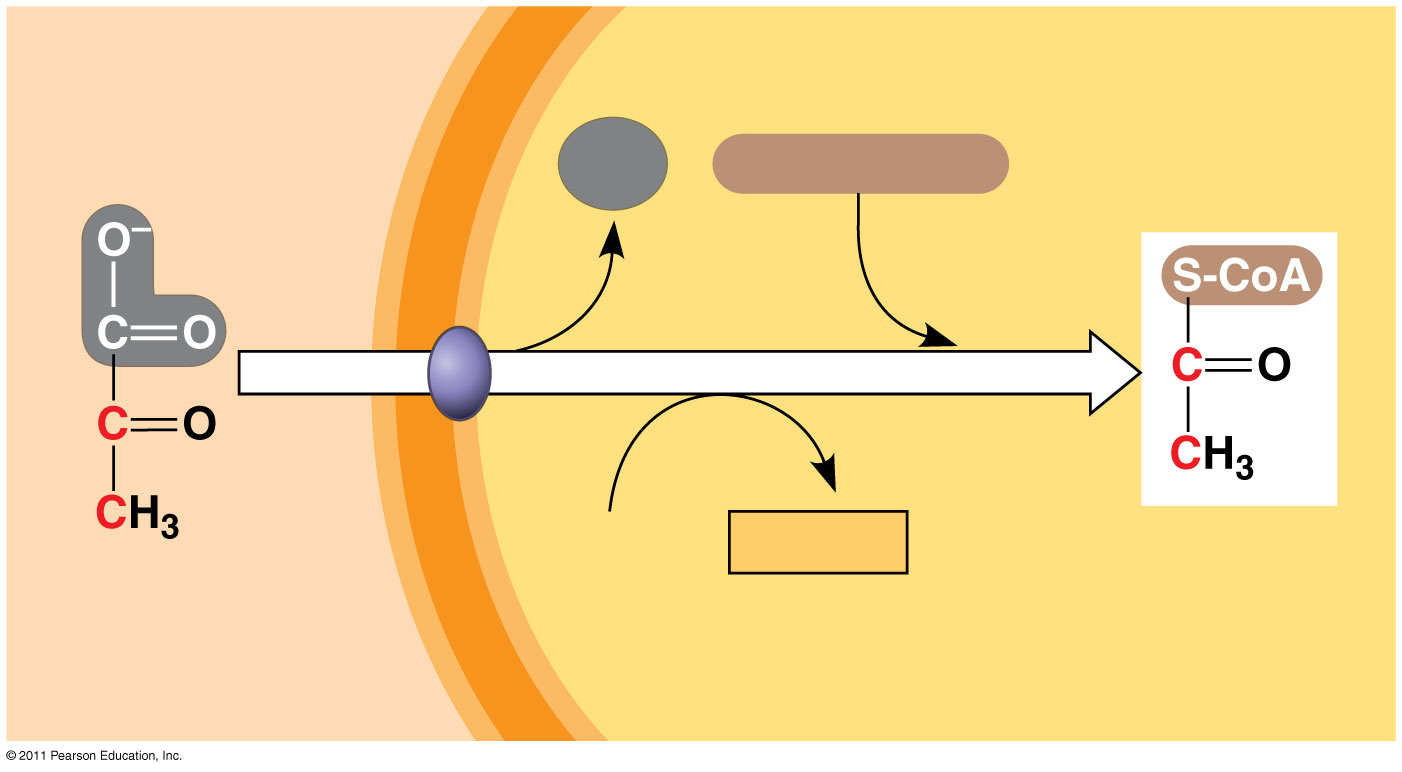 MITOCHONDRION
CYTOSOL
CO2
Coenzyme A
Acetyl CoA
+  H
NADH
NAD
Pyruvate
Transport protein
[Speaker Notes: Figure 9.10 Oxidation of pyruvate to acetyl CoA, the step before the citric acid cycle.]
Krebs's Cycle (citric acid cycle)
Goal: take pyruvate and put it into the Krebs's cycle, producing NADH and FADH2 

Location: the mitochondria (matrix)


Produces (per molecule of glucose): 
	2 ATP, 4 CO2   , 6 NADH, and 2FADH2

 In the Krebs's cycle, all of Carbons, Hydrogens, and Oxygens from pyruvate end up as CO2 and H2O
© 2011 Pearson Education, Inc.
The citric acid cycle has eight steps, each catalyzed by a specific enzyme

Acetyl CoA joins the cycle by combining with oxaloacetate, forming citrate

The next seven steps decompose the citrate back to oxaloacetate, making the process a cycle
The NADH and FADH2 produced by the cycle relay electrons extracted from food to the electron transport chain
The Kreb's Cycle
6 NADH's are generated 
2 FADH2 is generated 
2 ATP are generated 
4 CO2's are released
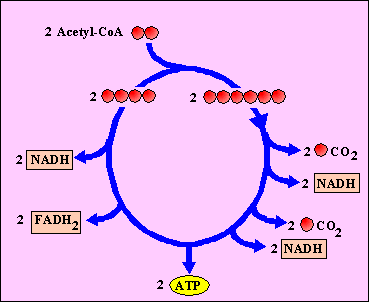 Electron Transport Chain and Oxidative Phosphorylation
The electron transport chain allows the release of the large amount of chemical energy stored in reduced NAD+ (NADH) and reduced FAD (FADH2). The energy released is captured in the form of ATP (3 ATP per NADH and 2 ATP per FADH2).
Where do the electrons for the electron transport chain come from?
Where do the electrons for the electron transport chain come from?
NADH and FADH2
(which originally got them from glucose in the previous phases)
What molecule is the final acceptor of the electron?
What molecule is the final acceptor of the electron?
oxygen
Water is Made from oxygen gas molecule and grabbing 2  hydrogen ions from the inner membrane space
What is consumed during this process?
What is consumed during this process?
Oxygen gas
What is gained by this process?
What is gained by this process?
a chemiosmotic gradient H+ ions inside the inner membrane space
After glycolysis and citric acid cycle…
NADH and FADH2 account for most of the energy extracted from food

These two electron carriers donate electrons to the electron transport chain, which powers ATP synthesis via oxidative phosphorylation
 Electron Transport Chain: doesn’t generate ATP directly, but generates a chemiosmotic gradient that will eventually generate ATP
So what does it do?
The carriers accept and donate electrons

Electrons drop in free energy as they go down the chain and are finally passed to O2, forming H2O
Creates an H+ gradient that will fuel ATP synthesis by ATP Synthase
© 2011 Pearson Education, Inc.
Chemiosmosis: The Energy Coupling Mechanism
Couples electron transport to ATP synthesis

During oxidative phosphorylation
[Speaker Notes: For the Cell Biology Video ATP Synthase 3D Structure — Side View, go to Animation and Video Files.
For the Cell Biology Video ATP Synthase 3D Structure — Top View, go to Animation and Video Files.]
© 2011 Pearson Education, Inc.
Chemiosmosis:
H+ is pumped into the intermembrane space 

H+ then moves back across the membrane, passing through the protein, ATP synthase
ATP Synthase
uses the exergonic flow of H+ to drive phosphorylation of ATP
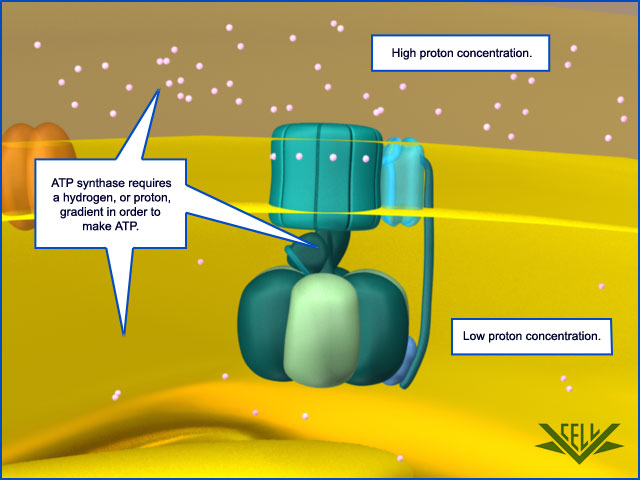 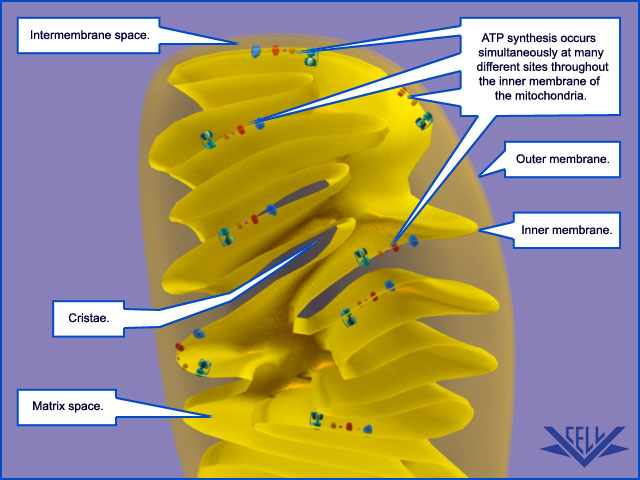 2
1
Figure 9.15
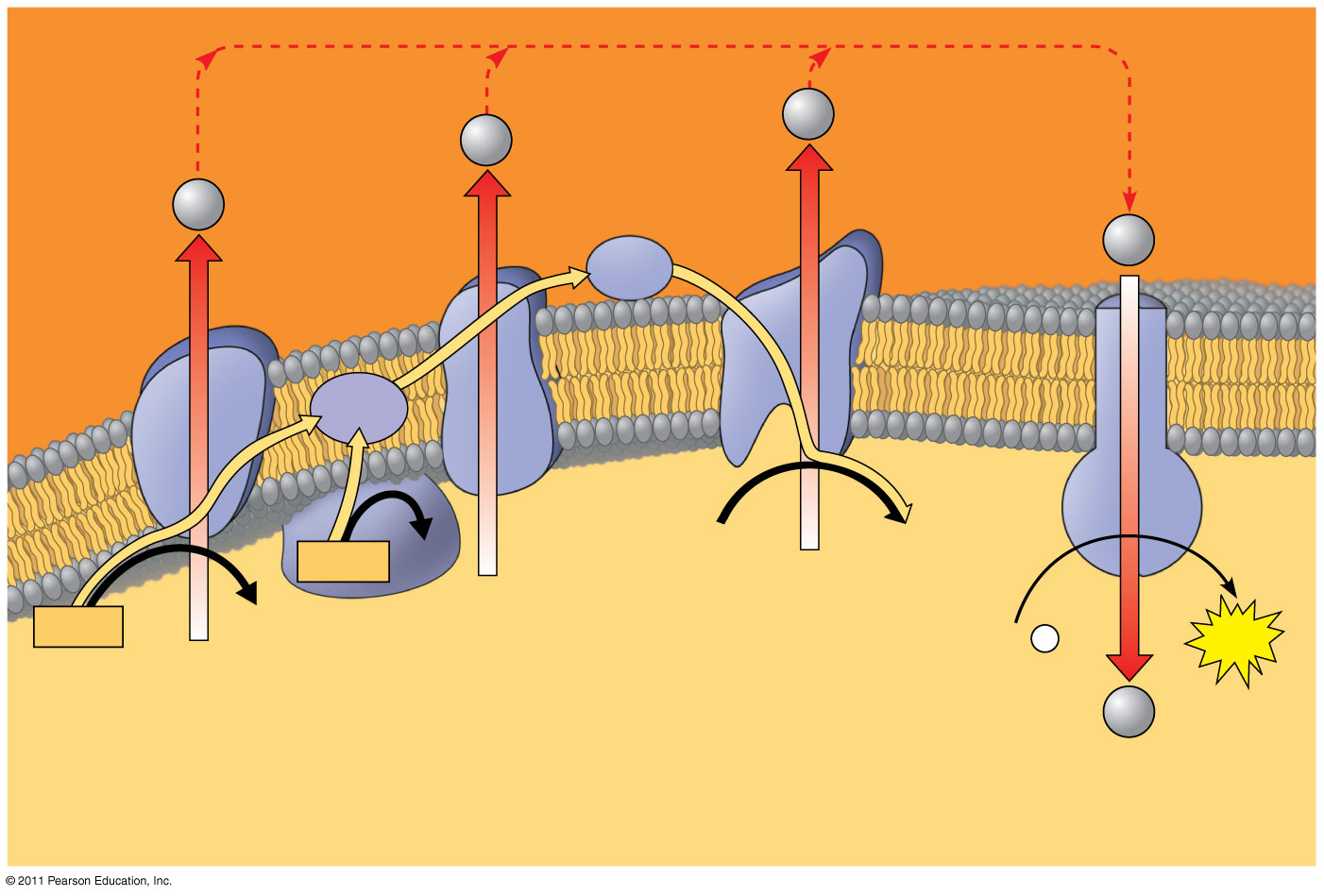 H
H
H
Proteincomplexof electroncarriers
H
Cyt c
IV
Q
III
I
ATPsynth-ase
II
2 H + 1/2O2
H2O
FAD
FADH2
NAD
NADH
ADP  P i
ATP
(carrying electronsfrom food)
H
Electron transport chain
Chemiosmosis
Oxidative phosphorylation
[Speaker Notes: Figure 9.15 Chemiosmosis couples the electron transport chain to ATP synthesis.]
What is Oxidative Phosphorylation?
How does this gradient generate ATP?
A protein embedded in the inner membrane uses the flow of H+ ions to phosphorylate ADP 
ADP + P  ATP!  (adenosine Diphosphate + P  adenosine TRIphosphate. Woah.)
How does this specialized membrane protein work?
It turns like a wheel, as the H+ rush through the channel, cause chemical energy to be converted to mechanical energy, which in turn is used to drive a phosphorylation reaction
This process is called oxidative phosphorylation